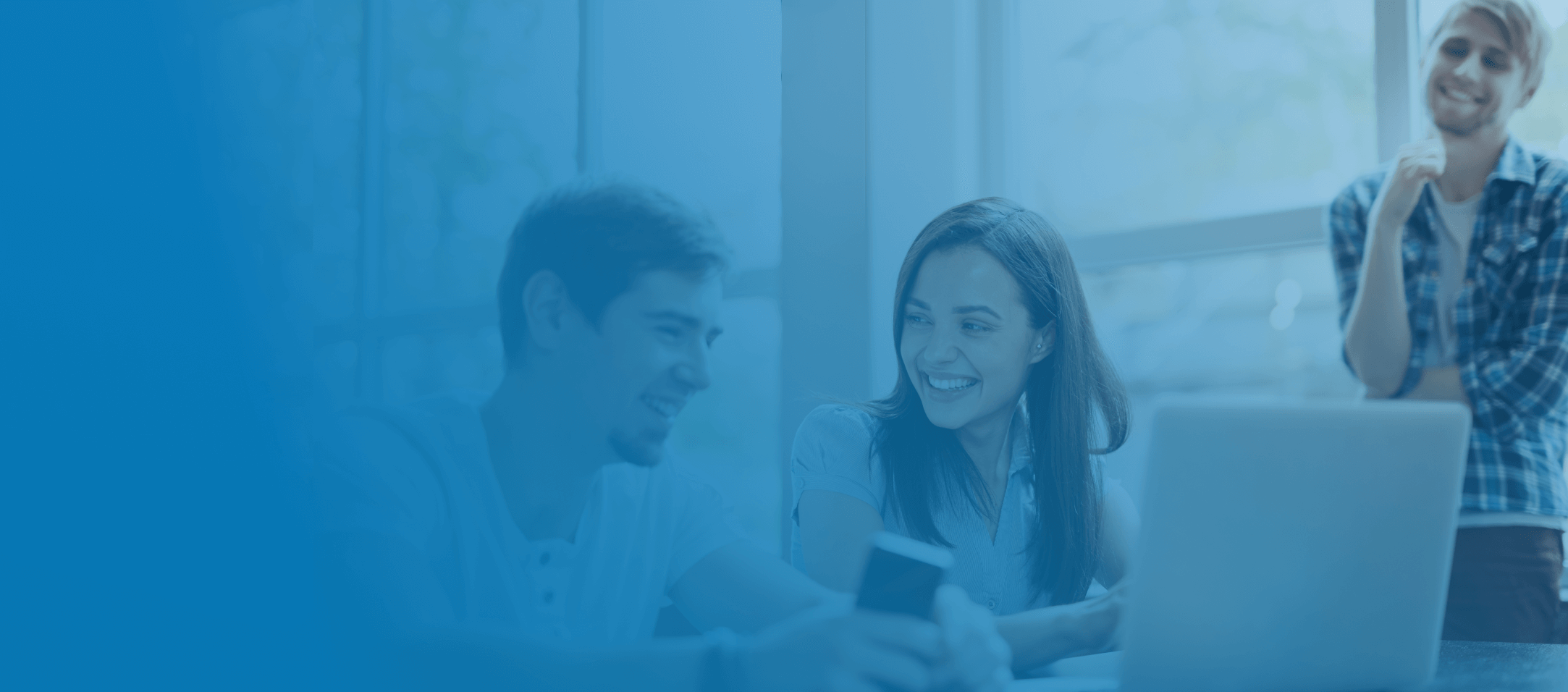 Vervolgsessie HR Business Partners
Nieuwe HR-cyclus
Online Masterclass Ontwerp je nieuwe HR-cyclus
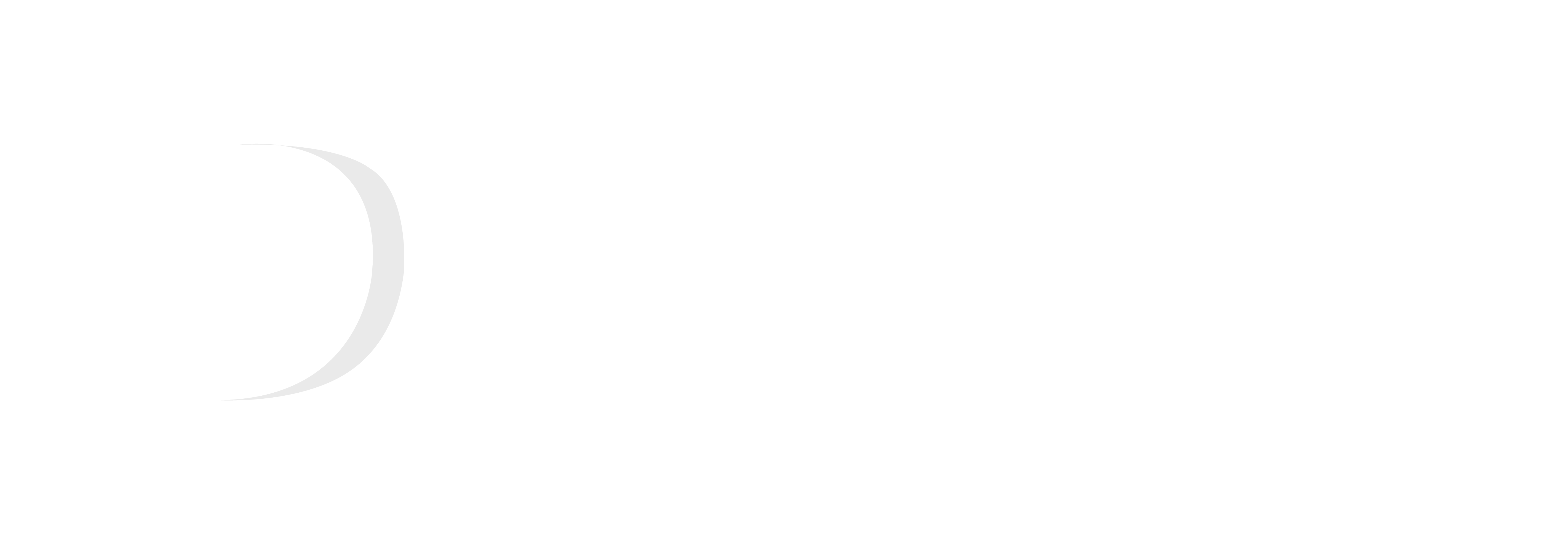 Programma
Terugblik op kick-off & 1-op-1-gesprek
Ondersteunen leidinggevenden
Dialog onderdeel maken way-of-working

AFSPRAAK: Actielijst bijhouden
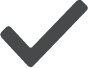 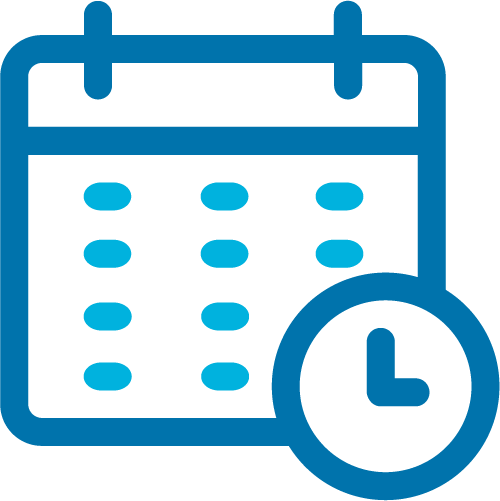 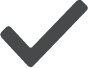 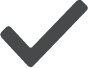 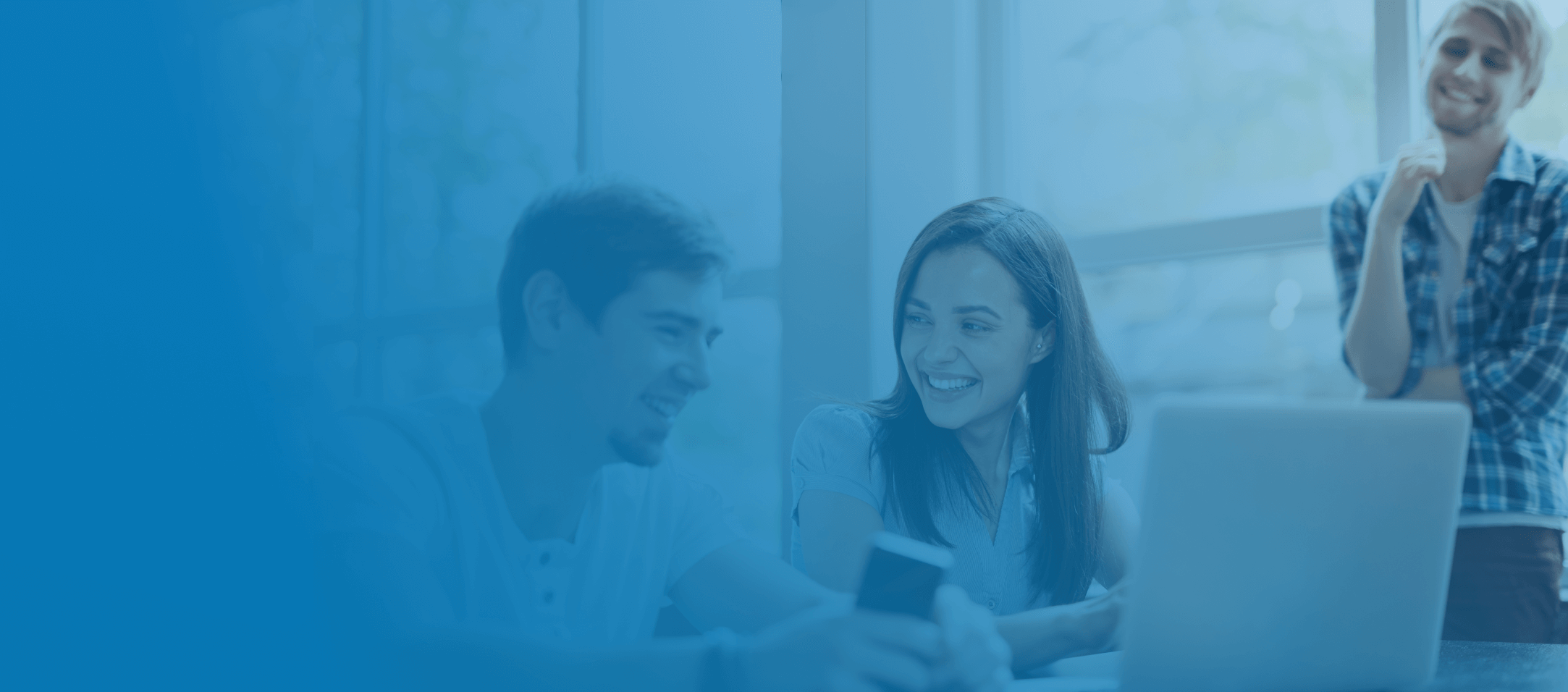 Terugblik kick-off &1-op-1 gesprek
Online Masterclass Ontwerp je nieuwe HR-cyclus
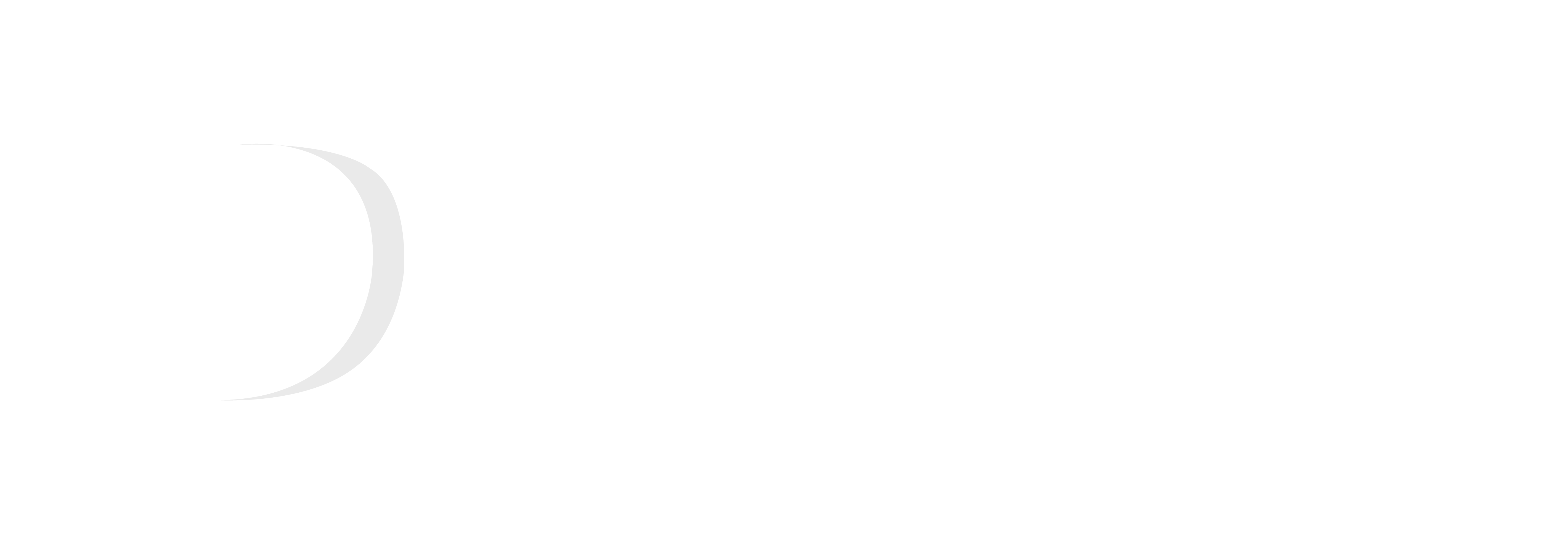 Terugblik op kick-off & 1-op-1 gesprek
15 minuten plenair
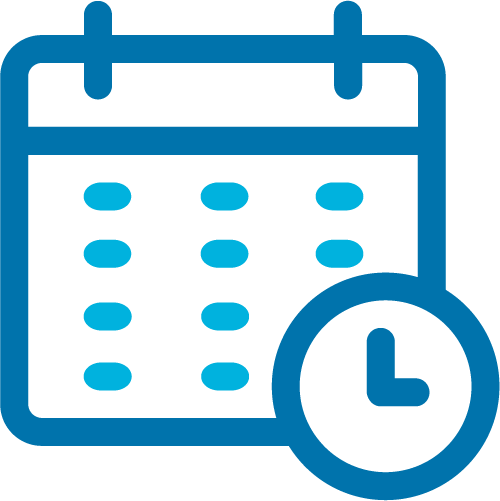 Welke vragen zijn nog niet beantwoord?
Welke inzichten moeten we meenemen? 
Welke ‘nabranders’ zijn er nog?
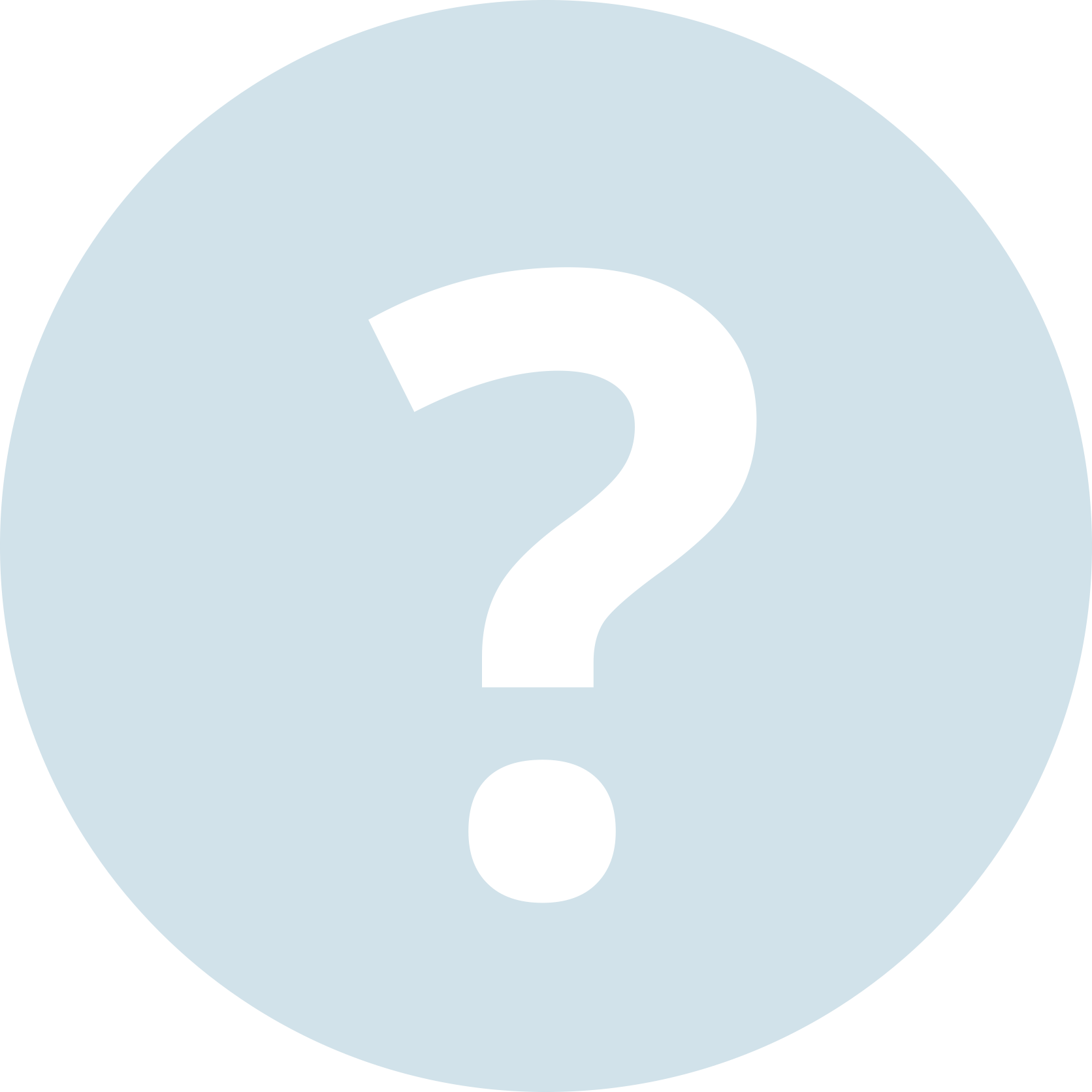 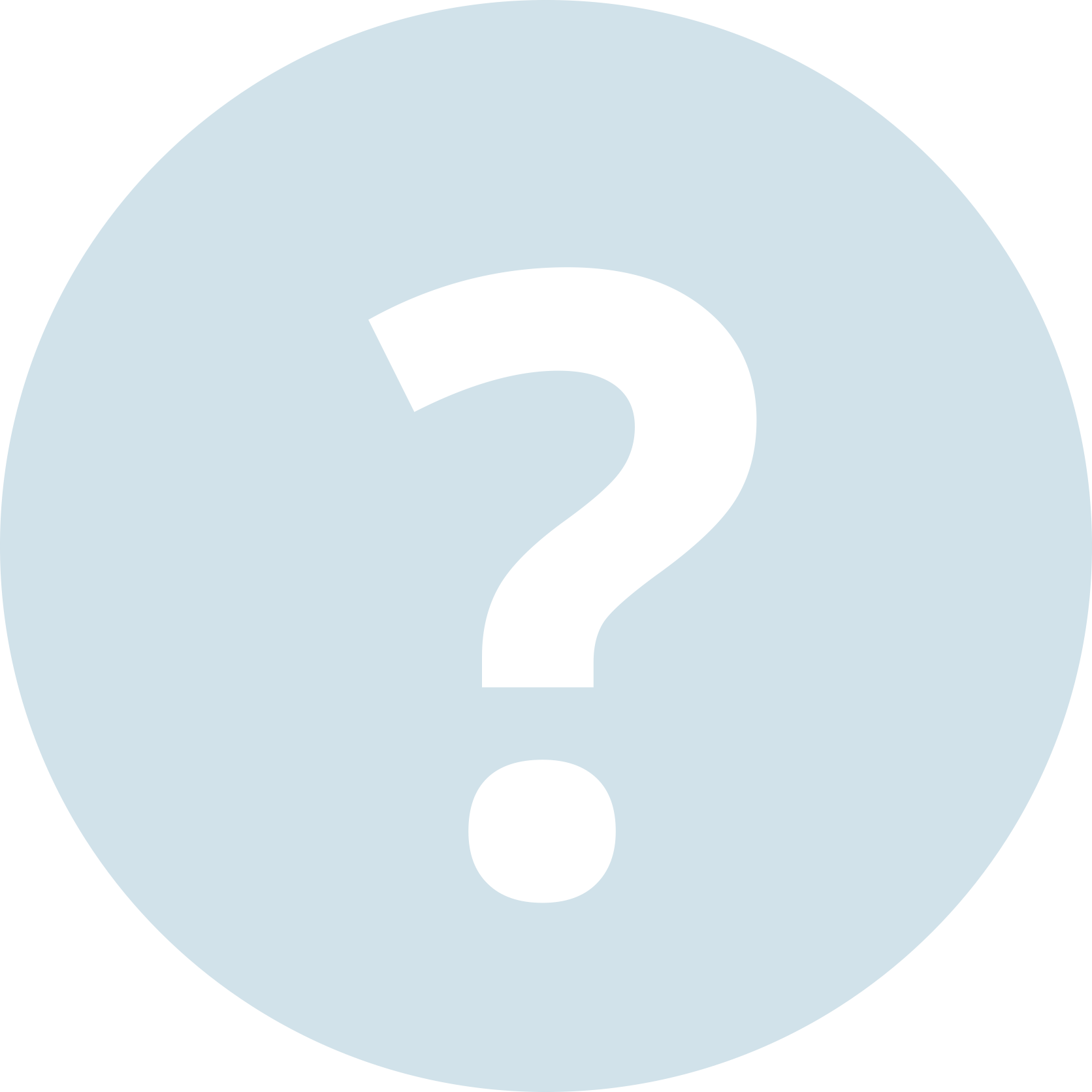 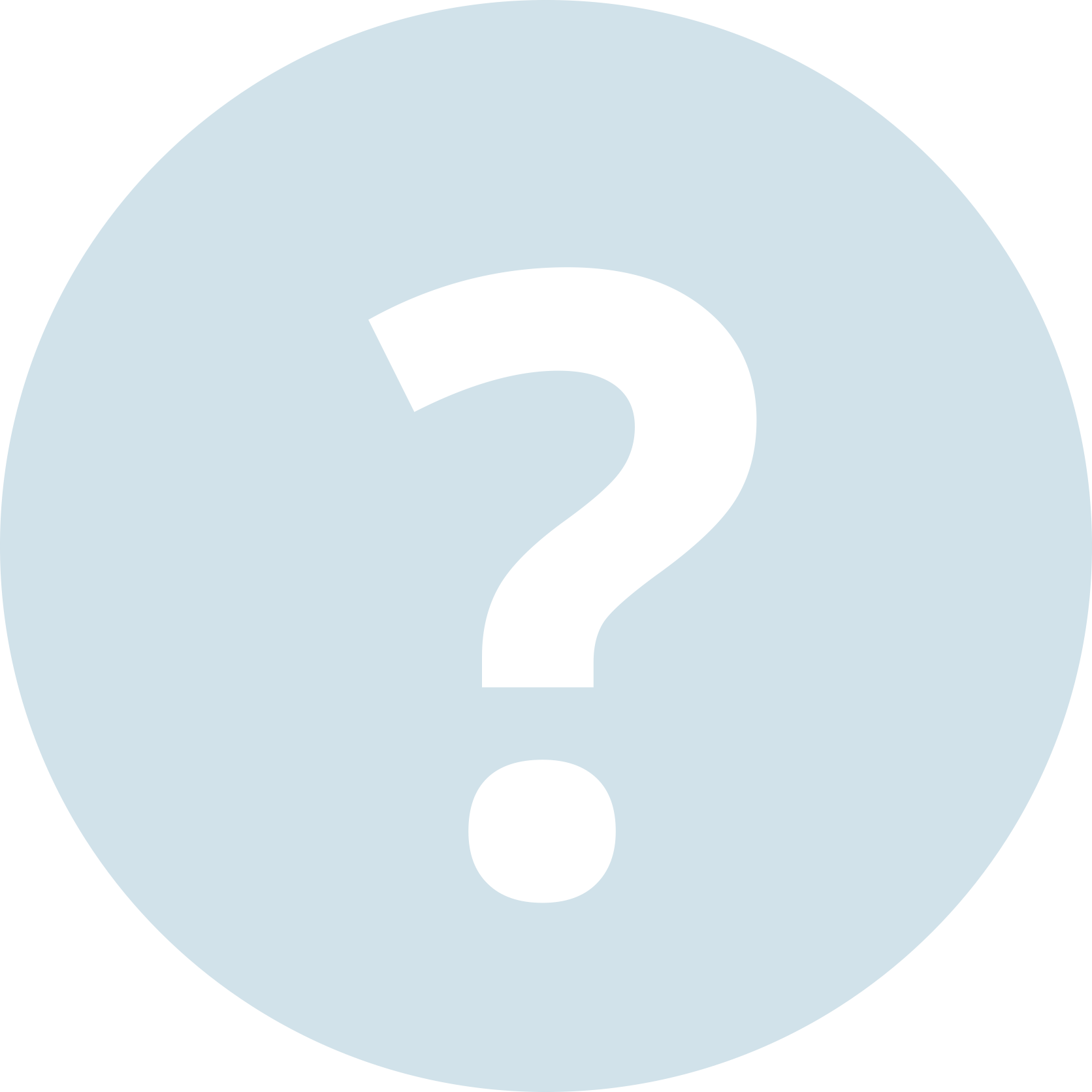 [Speaker Notes: Motivatie om te veranderen wordt bepaald door pijn en verlangen
Pijn is een 3 keer sterkere factor dan verlangen
Maak dus heel duidelijk wat de pijn is in je organisatie

Waar lopen jullie tegen aan? 
Waarom is het (nu) tijd voor verandering? 
Wat kost de huidige manier van werken?
Gegeven deze uitdagingen willen veel organisaties de HR-cyclus vernieuwen. Voorkom daarbij een aantal veelgemaakte fouten.]
Q&A – Nieuwe HR-cyclus & Dialog
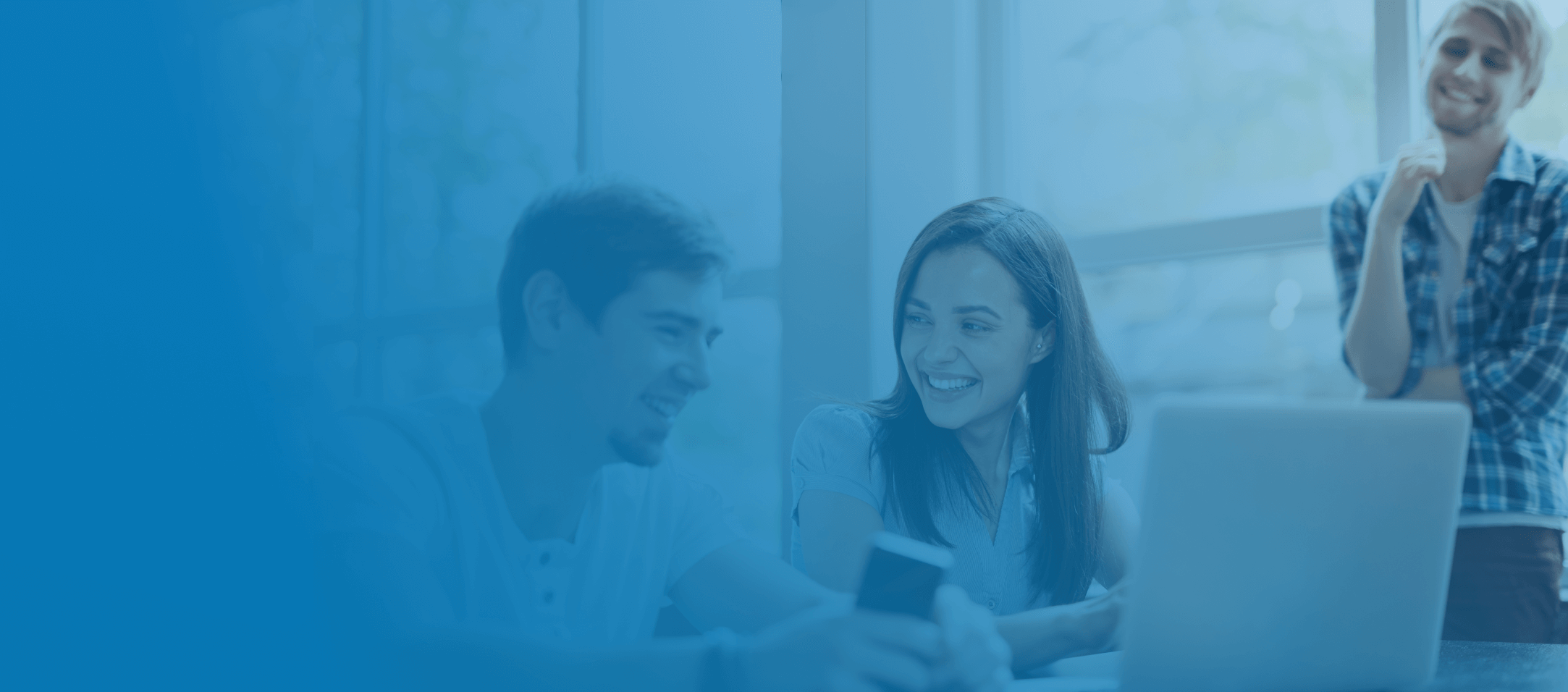 Ondersteunen leidinggevenden
Online Masterclass Ontwerp je nieuwe HR-cyclus
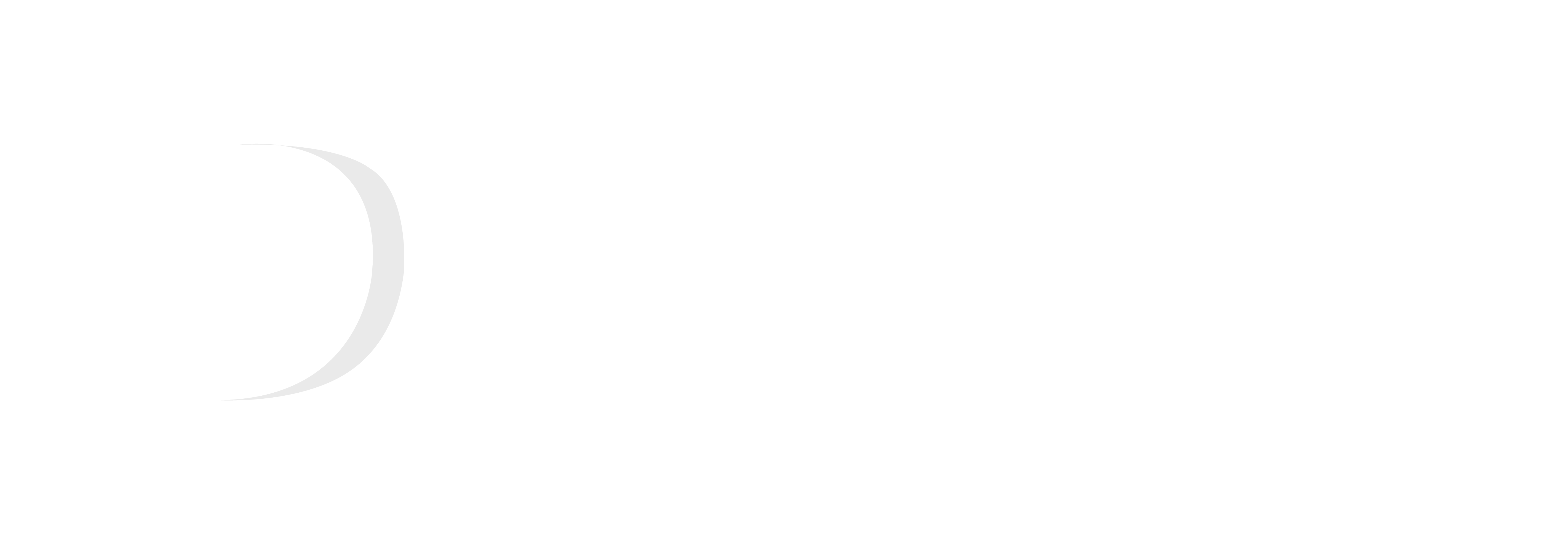 Opzet kick-off leidinggevenden
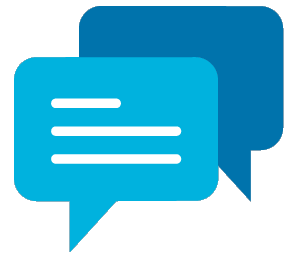 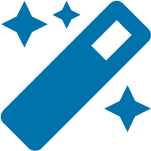 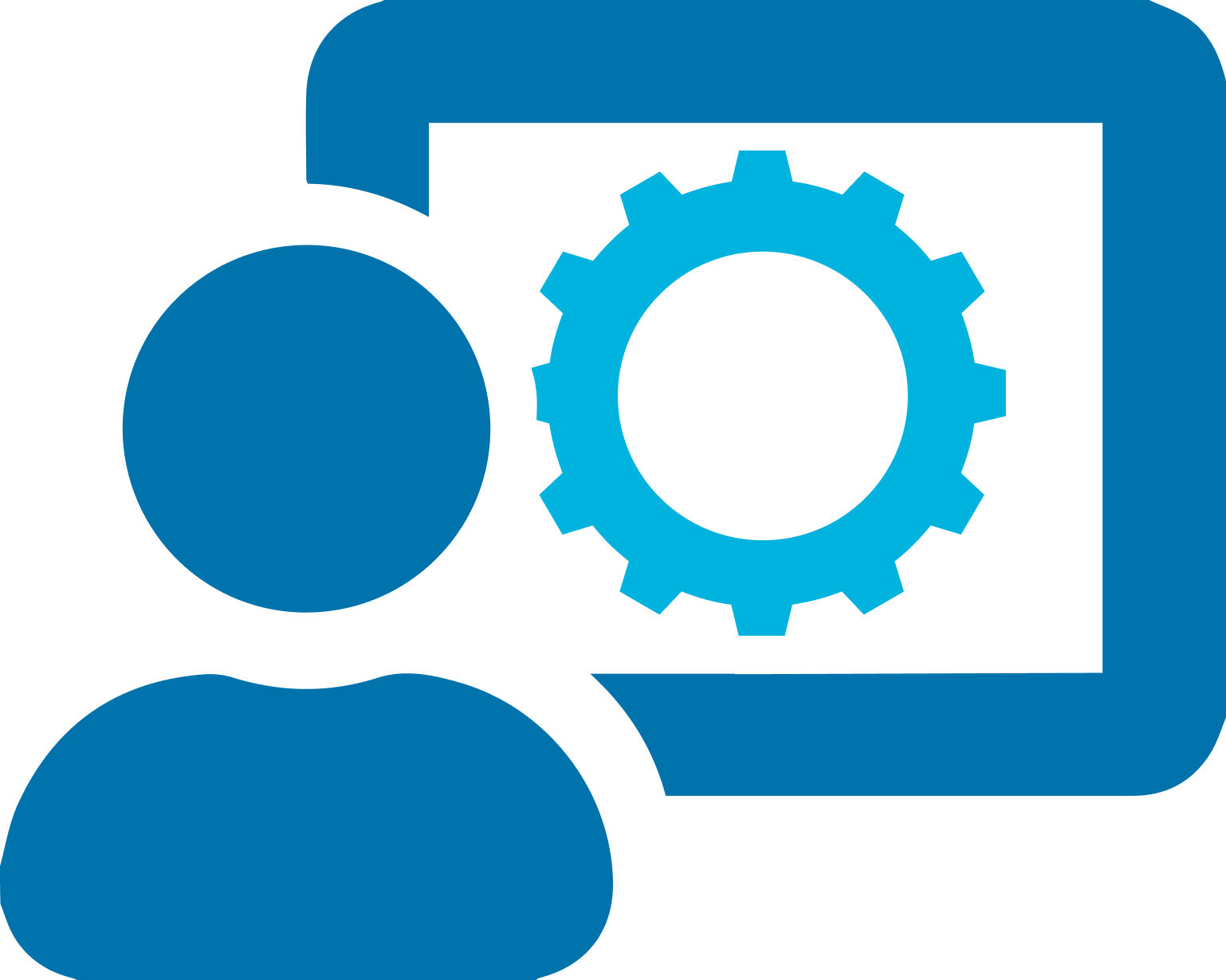 Persoonlijk plan

Leidinggevenden maken een persoonlijk plan om te ervaren hoe Dialog werkt
Teamplan

Leidinggevenden denken na over hoe ze met hun mensen in gesprek gaan blijven
Sparren

Leidinggevenden hebben een 1-op-1 sessie om te sparren over hun plannen
Vragen voor leidinggevenden
Teamsessie plannen (dag – tijd)
Presentatie maken voor teamsessie
Wanneer verwacht je de persoonlijke plannen? 
Wanneer ga je deze plannen bespreken?
Hoe ga je Dialog gebruiken tijdens bila’s?
Wat verwacht je ter voorbereiding op een bila?
Hoe ga je Dialog gebruiken tijdens teamoverleggen?
Wat mogen medewerkers van jou verwachten?
Hoe ga je feedback geven/vragen stimuleren?
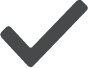 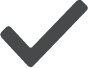 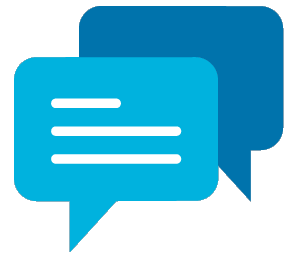 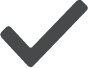 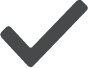 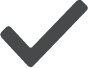 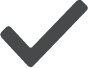 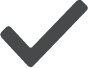 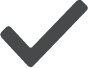 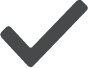 Rol HRBP tijdens kick-off leidinggevenden
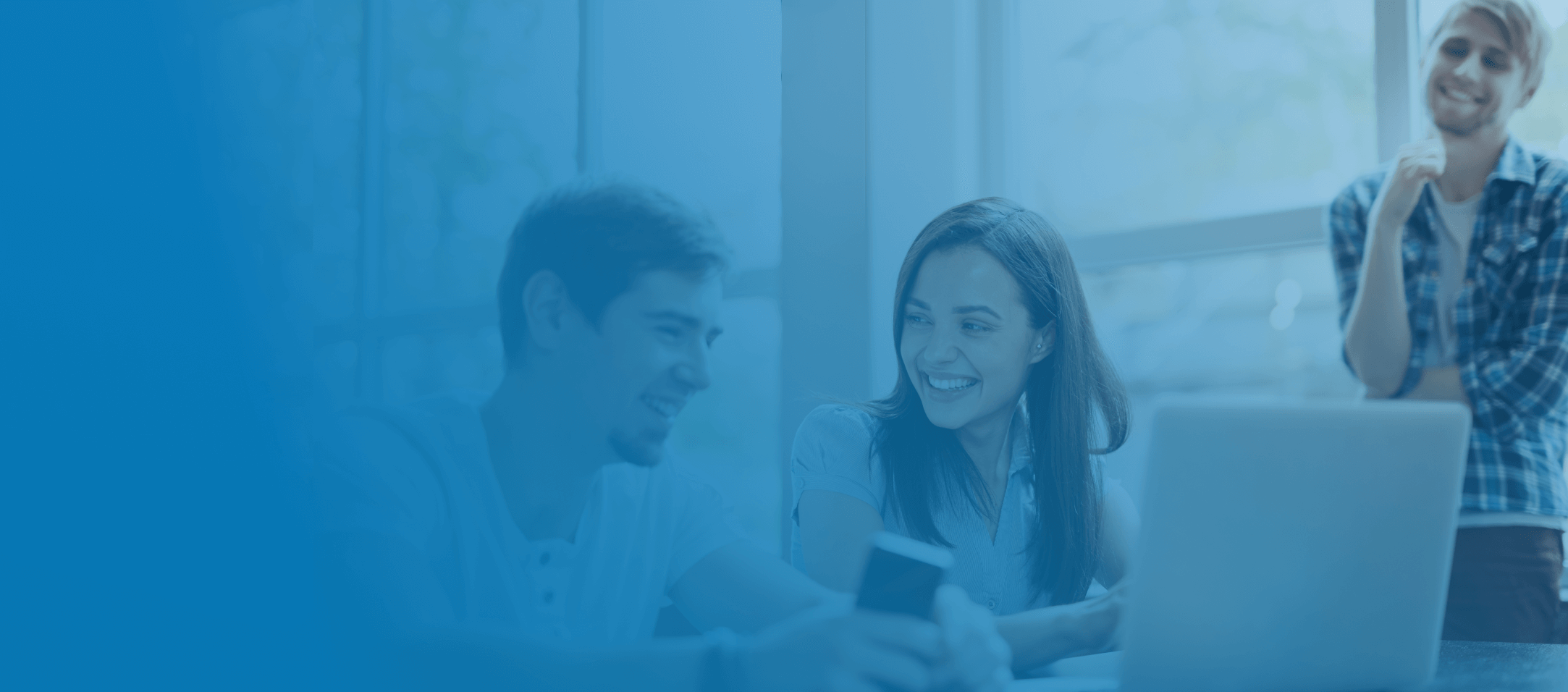 Dialog onderdeel maken way-of-working
Online Masterclass Ontwerp je nieuwe HR-cyclus
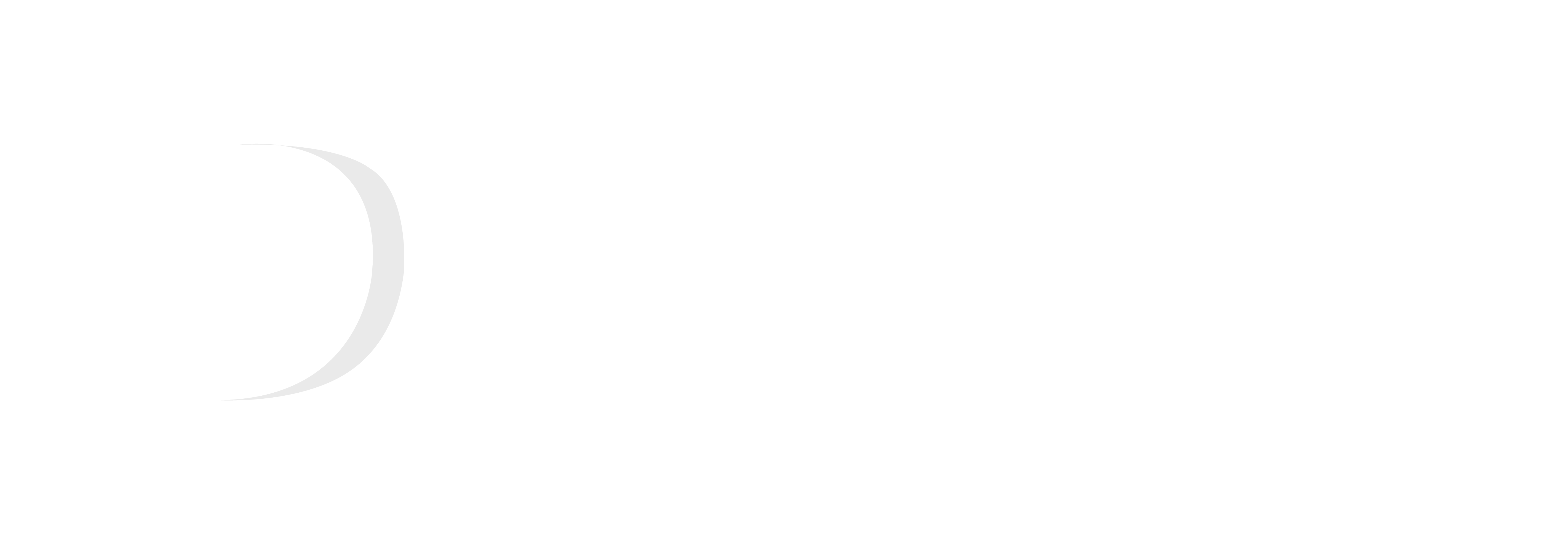 Rol HRBP – Persoonlijk plan
Hoe kunnen jullie medewerkers faciliteren bij het maken van een persoonlijk plan?
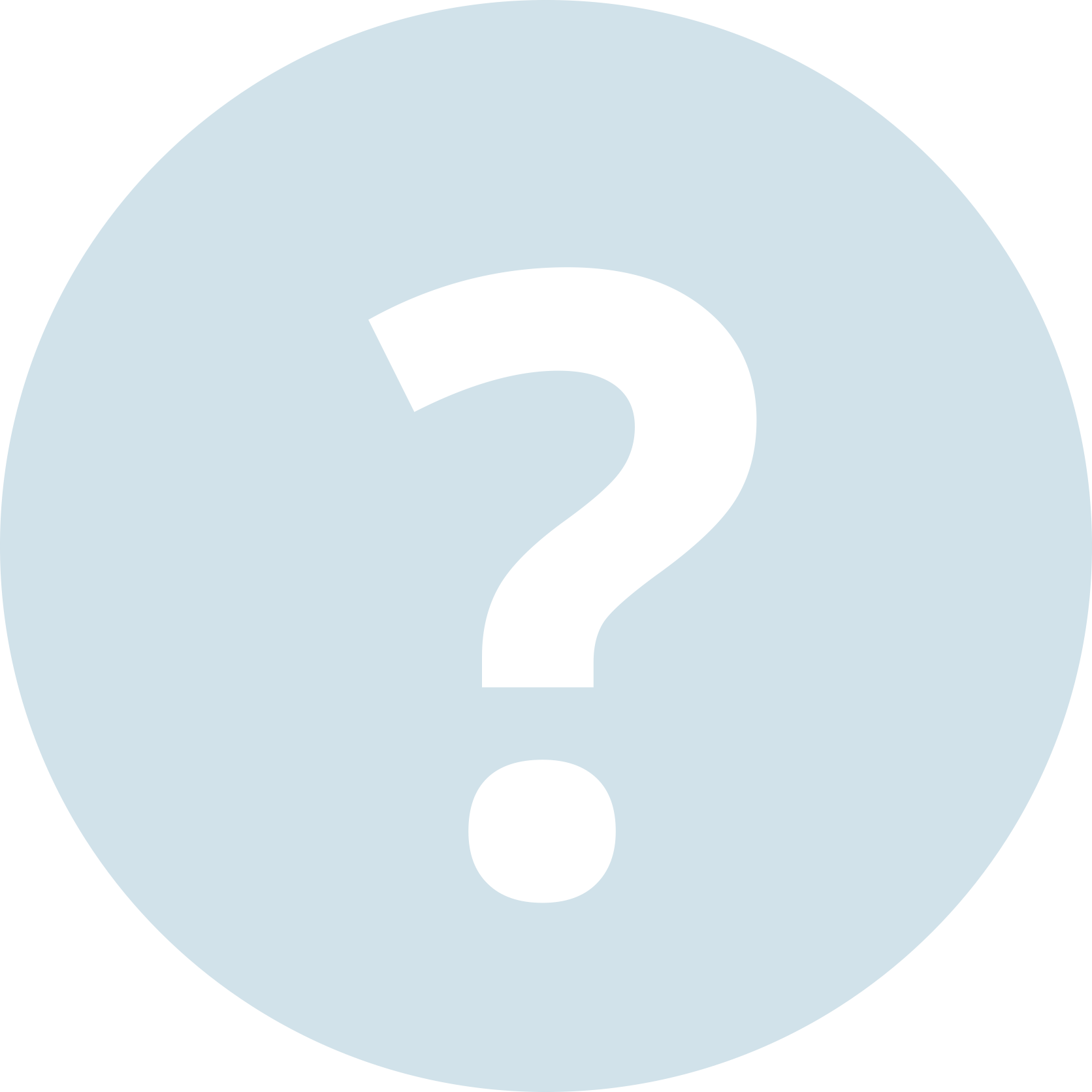 Rol HRBP – Stimuleren feedback
Hoe kunnen jullie feedback onderdeel maken van de way-of-working van teams?
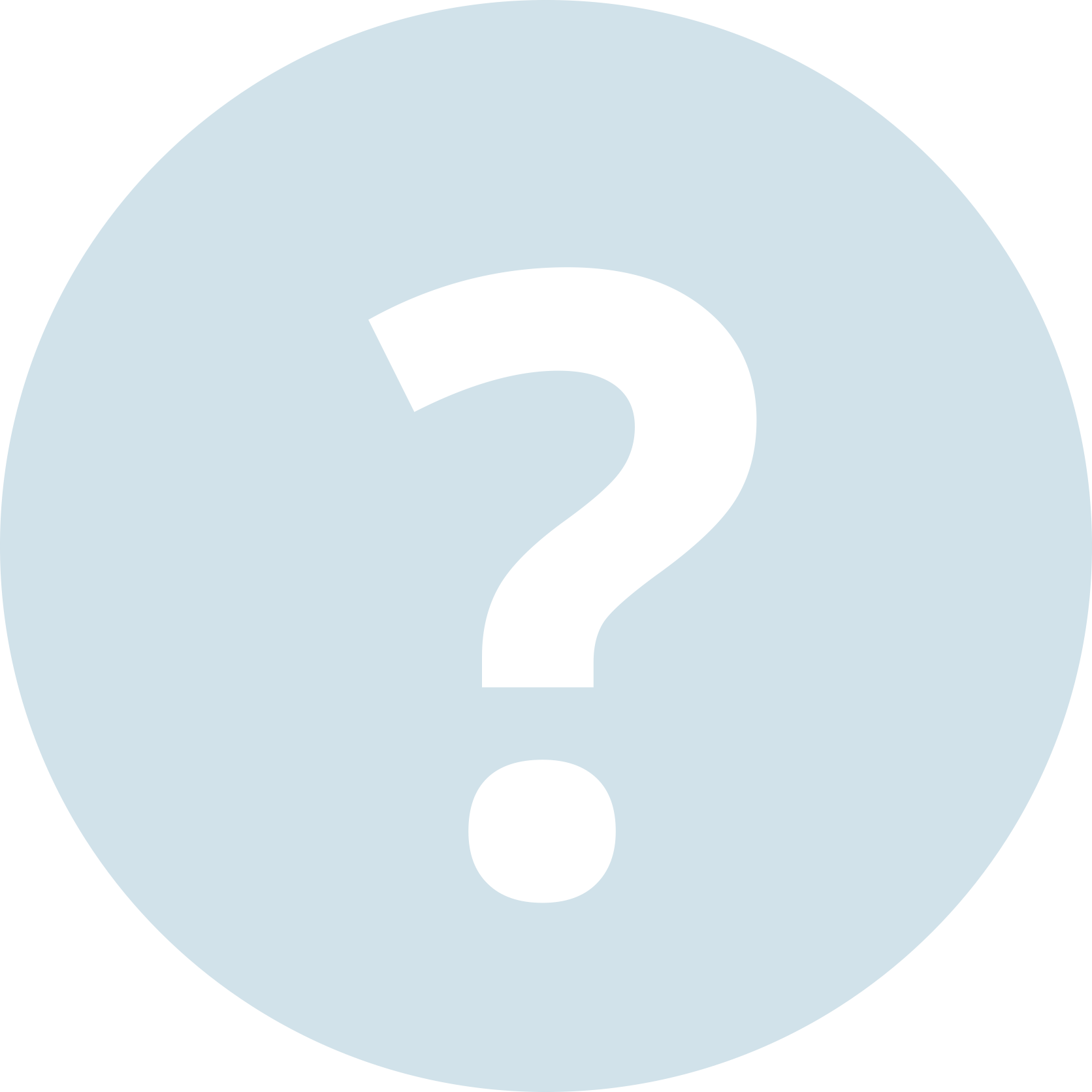 Rol HRBP – Het Goede Gesprek
Hoe kunnen jullie Het Goede Gesprek stimuleren (onderdeel maken van bila’s)?
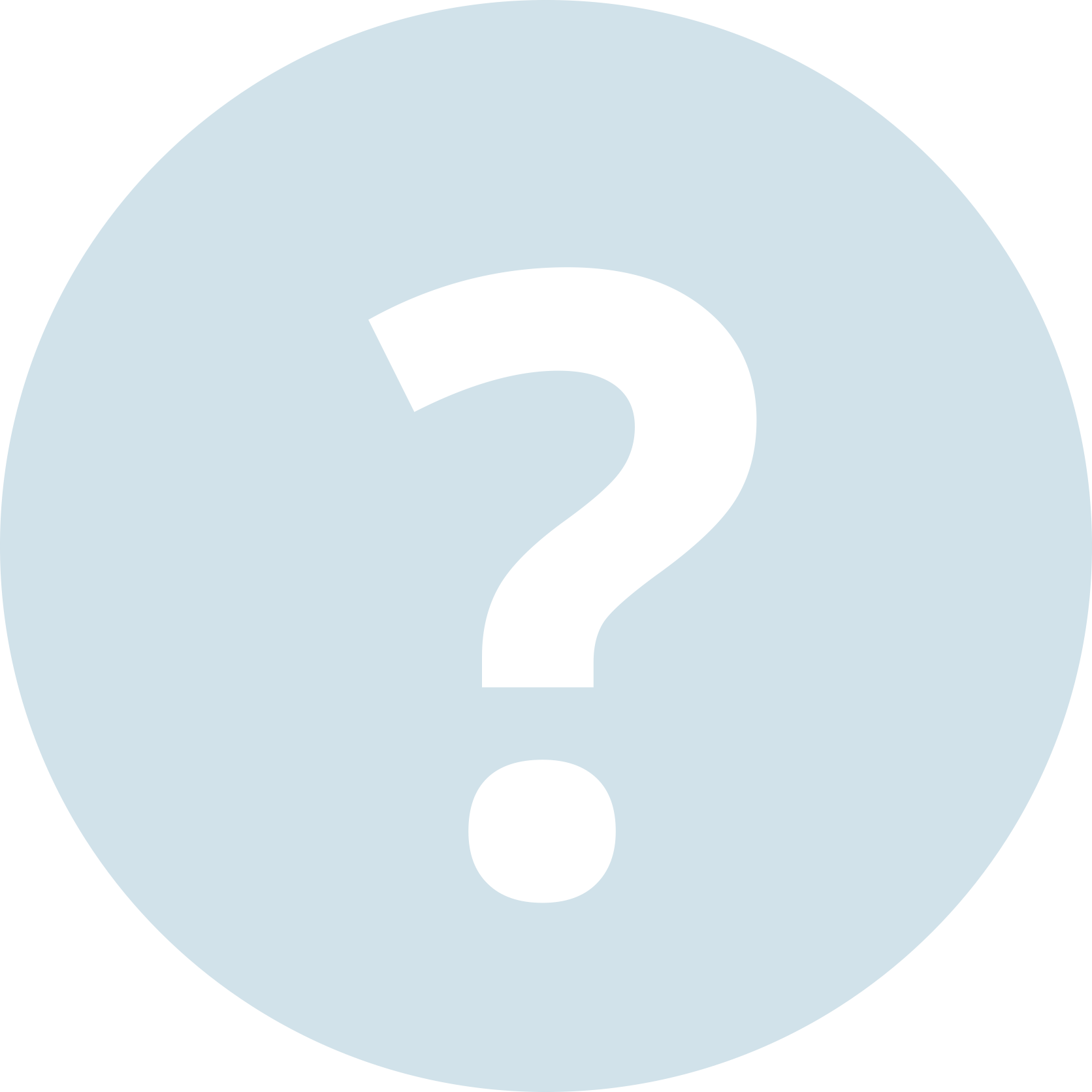 Rol HRBP – Het Team Gesprek
Hoe kunnen jullie Het Team Gesprek stimuleren (focus op jaarplan)?
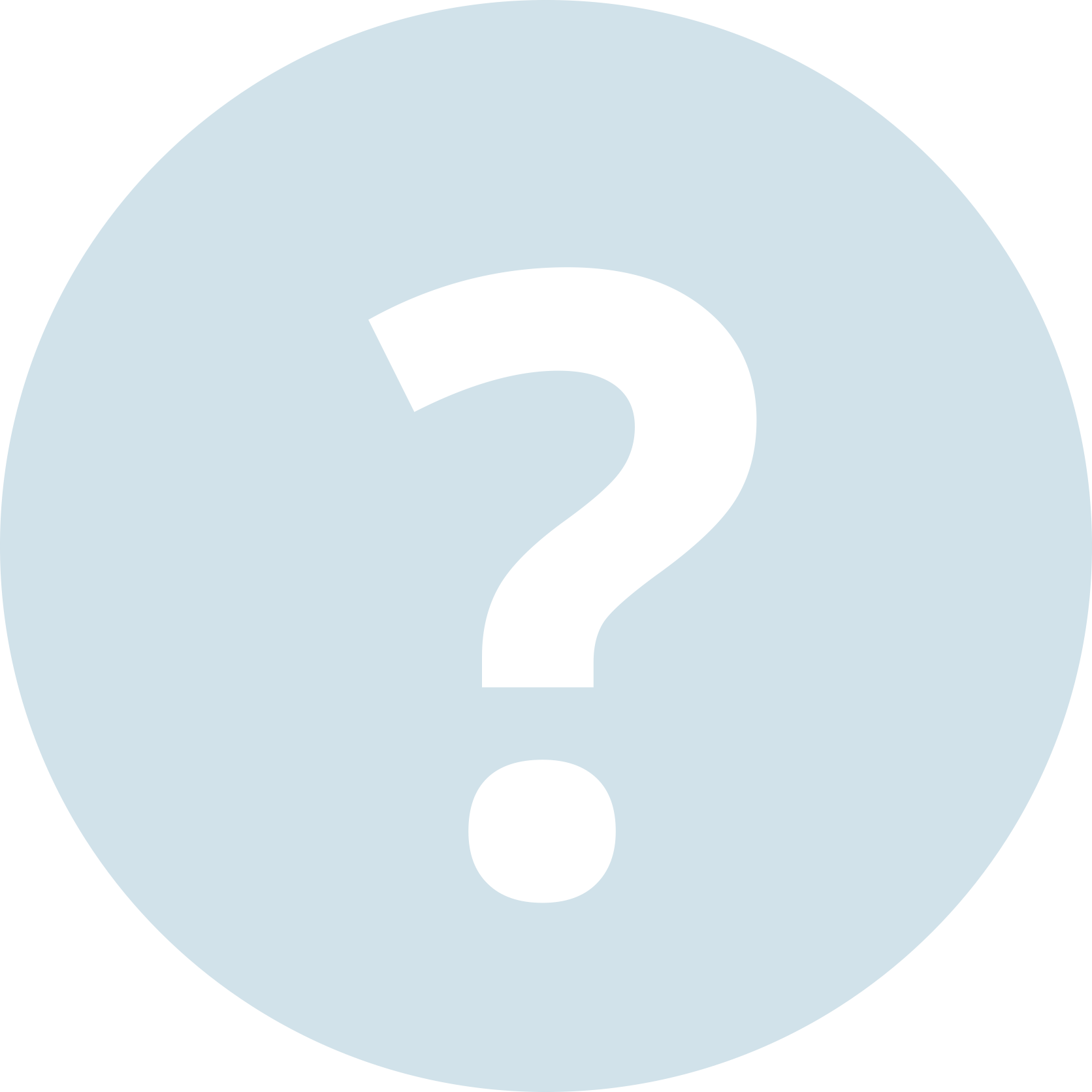 Rol HRBP – Evalueren
Hoe kunnen jullie de evaluaties waardevoller maken (stimuleren voorbereiding)?
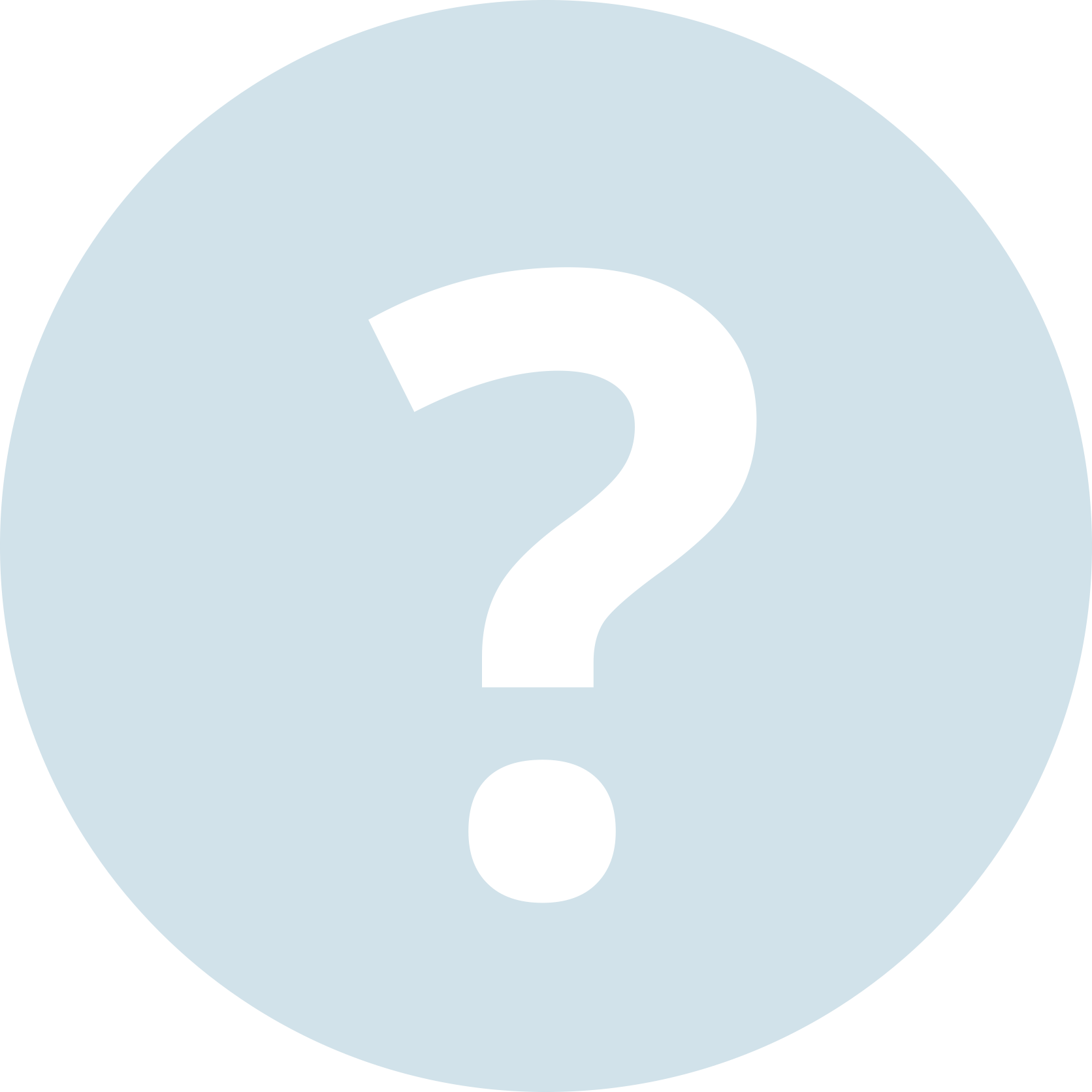 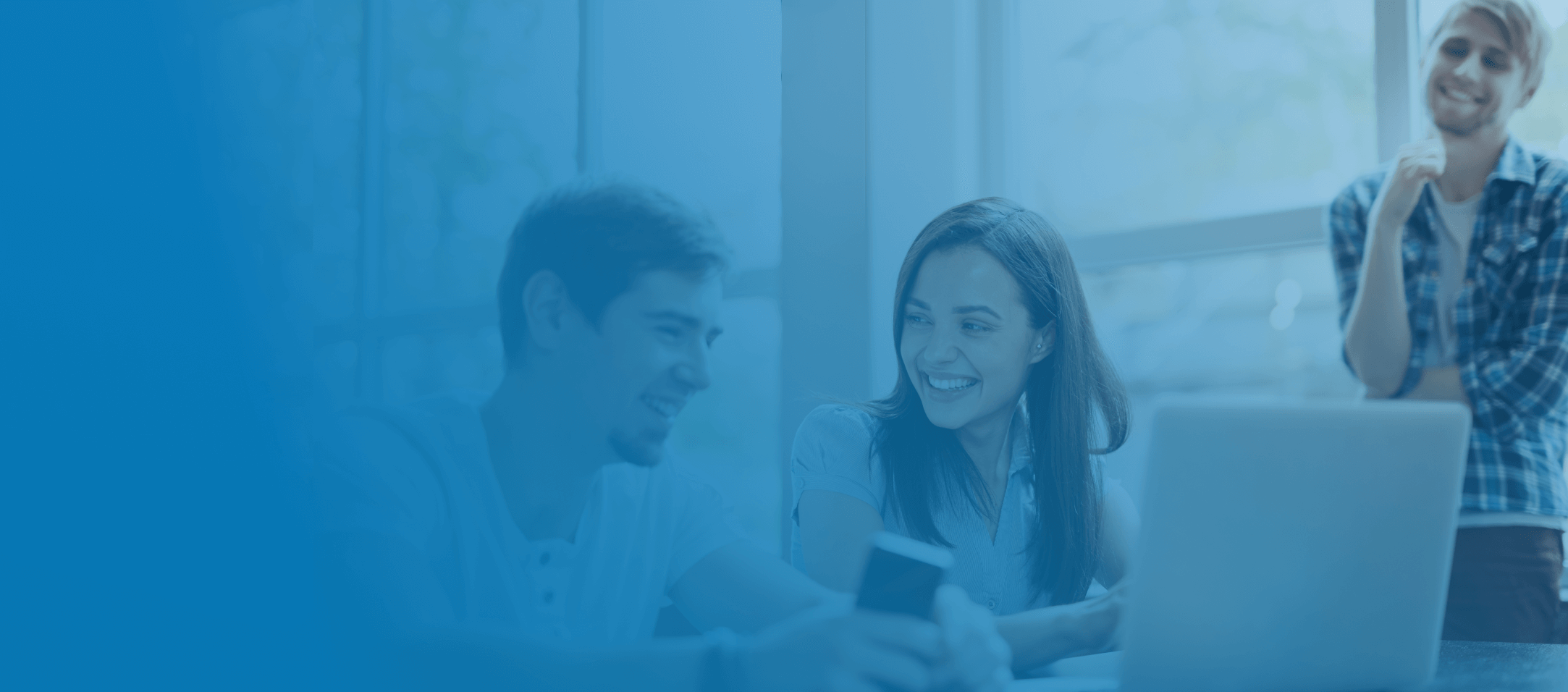 Evaluatie
Online Masterclass Ontwerp je nieuwe HR-cyclus
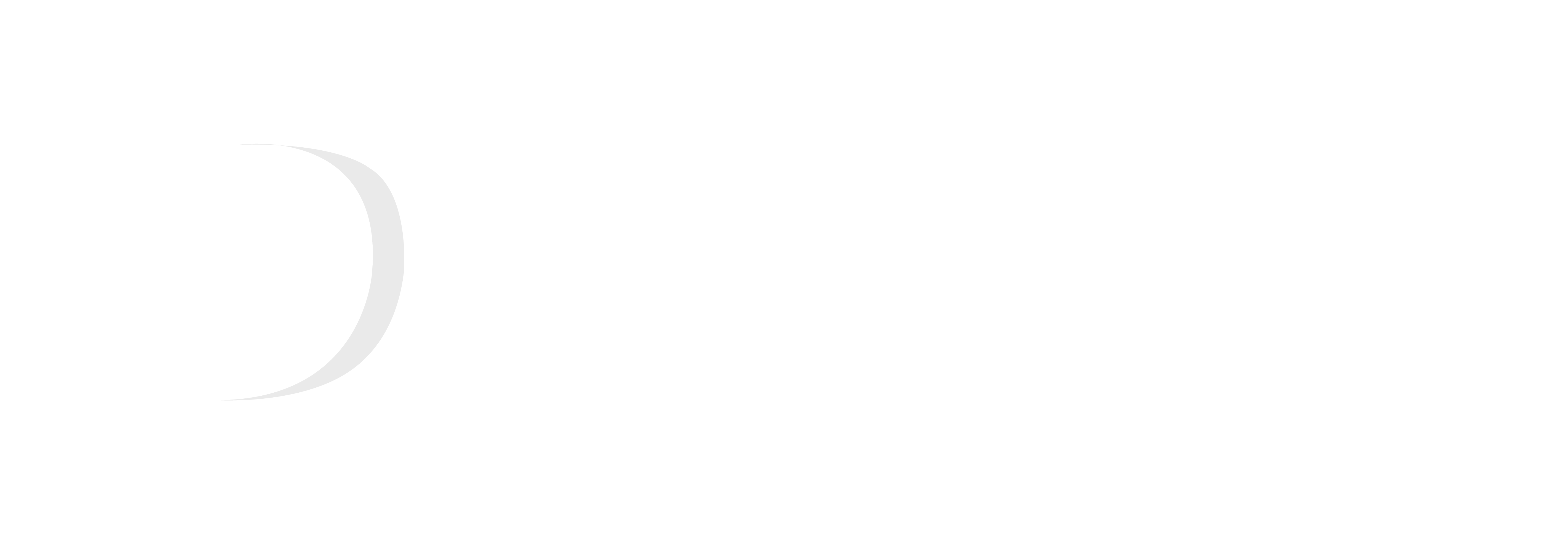 [Speaker Notes: Laat de demo zien]
Evaluatie
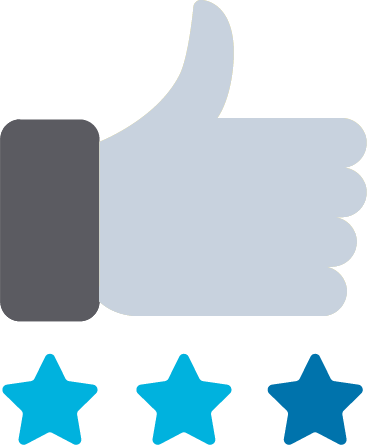 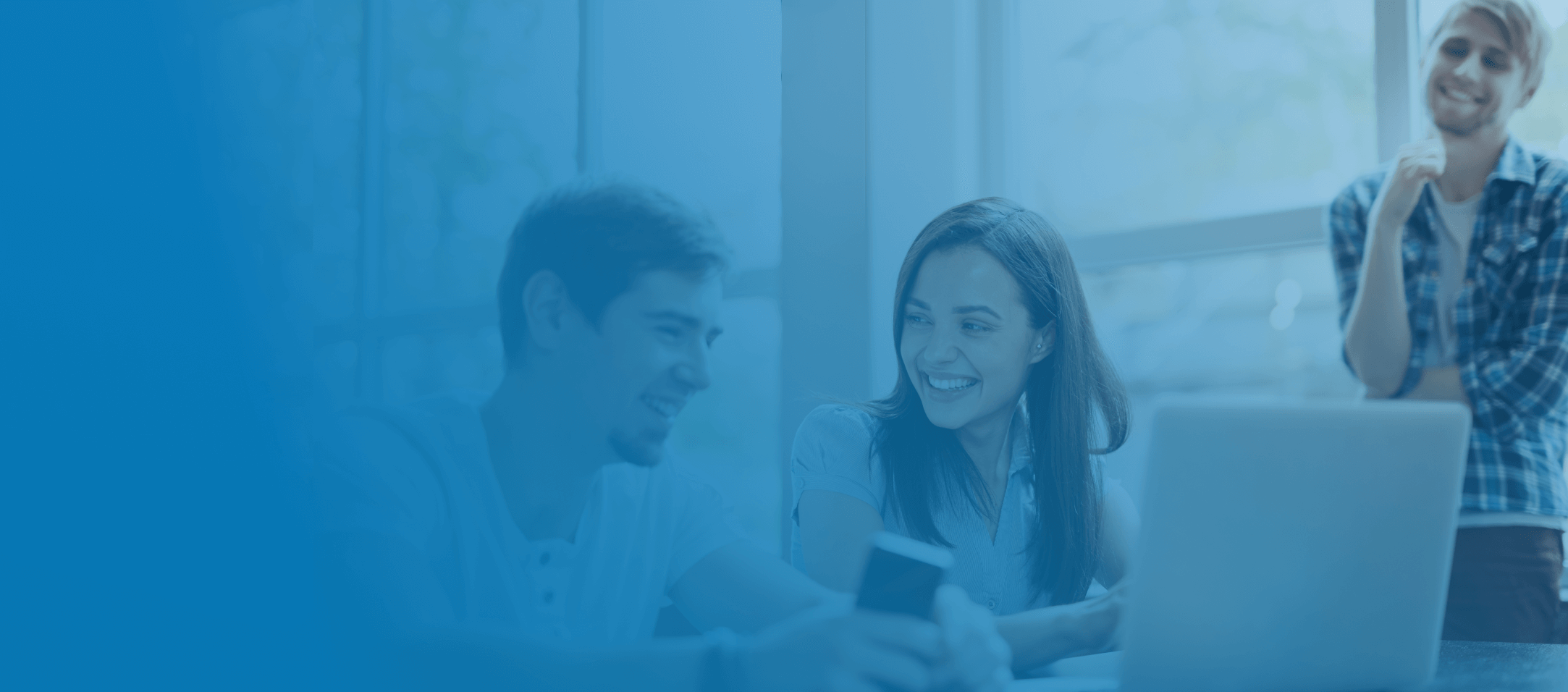 Bedankt en succes
Online Masterclass Ontwerp je nieuwe HR-cyclus
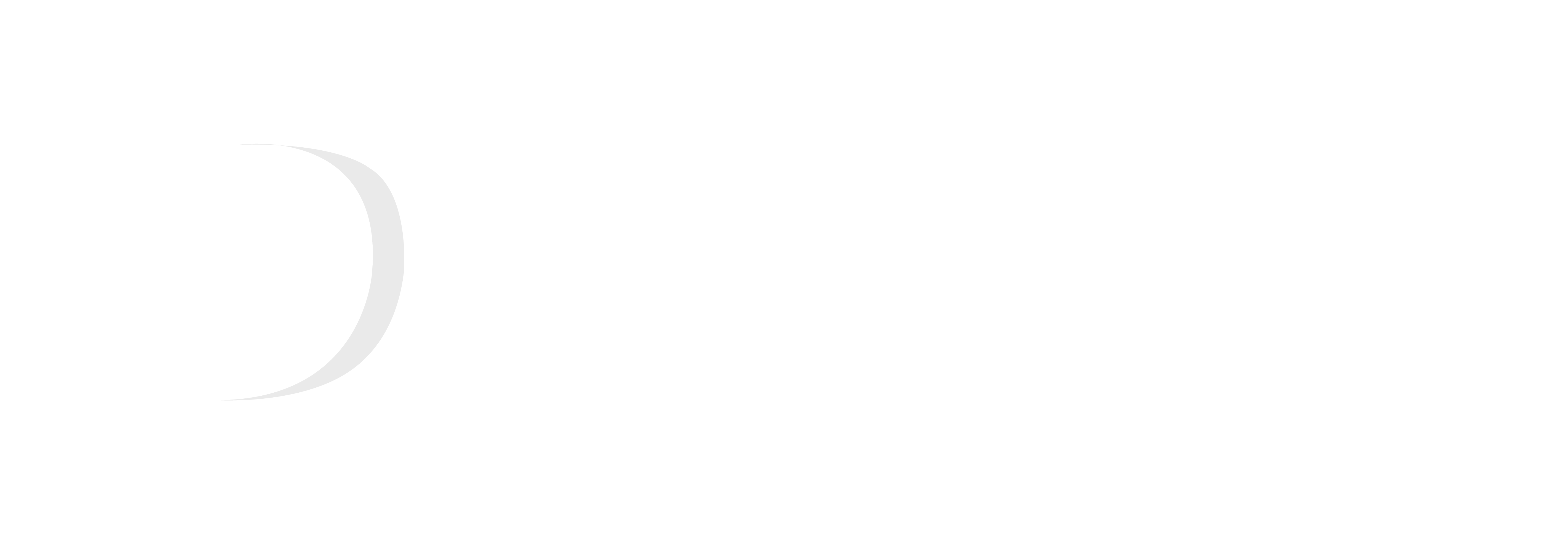